Своя игра
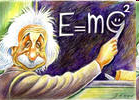 Тур 1. Математика
Арифметика
20
40
60
80
100
Математики
20
40
60
80
100
Геометрия
20
40
60
80
100
Следующий тур
Тур 2. Физика
Законы
20
40
60
80
100
Величины
20
40
60
80
100
Ученые
20
40
60
80
100
Следующий тур
Тур 3. Информатика
«Железо»
20
40
60
80
100
Информация
20
40
60
80
100
20
40
60
80
100
Программы
Арифметика                    20
Сумма противоположных чисел равна?
Нулю
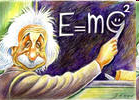 Арифметика                    40
Наименьшее натуральное число?
1
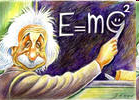 Арифметика                   60
Наименьшее трёхзначное число?
100
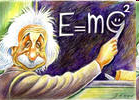 Арифметика                   80
Как найти неизвестное делимое ?
Делитель X частное
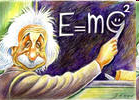 Арифметика                    100
Какие числа называются простыми?
Имеющие не более 2 делителей
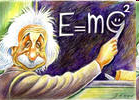 Математики                    20
Кто автор слов?
Сумма квадратов катетов равна квадрату гипотенузы
Пифагор
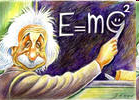 Математики                    40
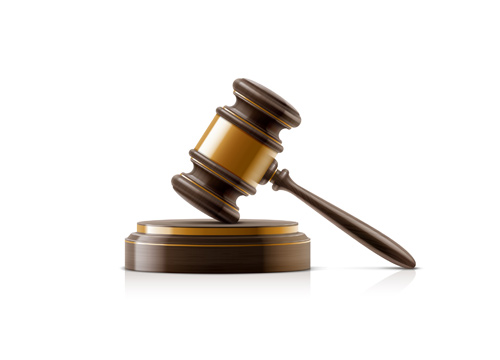 Кто написал первый учебник геометрии ?
Аукцион
Евклид
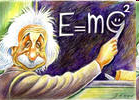 Математики                    60
Кто автор высказывания?
 У математиков существует свой язык - это формулы
Софья Ковалевская
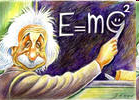 Математики                    80
В честь какого математика названа прямоугольная система координат ?
Рене Декарт
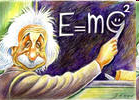 Математики                    100
Чей это портрет?
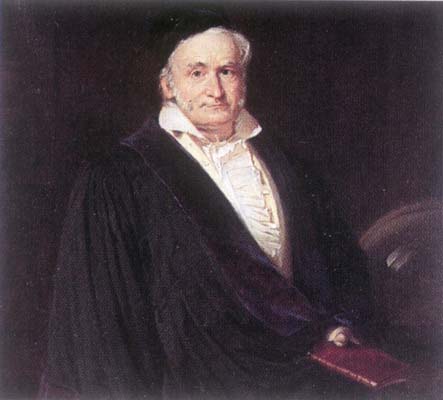 Карла Гаусса
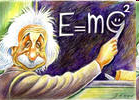 Геометрия                    20
Как называется сумма всех сторон?
Периметр
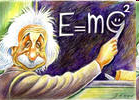 Геометрия                    40
Сколько вершин у куба?
8
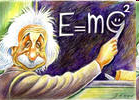 Геометрия                    60
Как называется правильный восьмигранник ?
Октаэдр
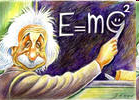 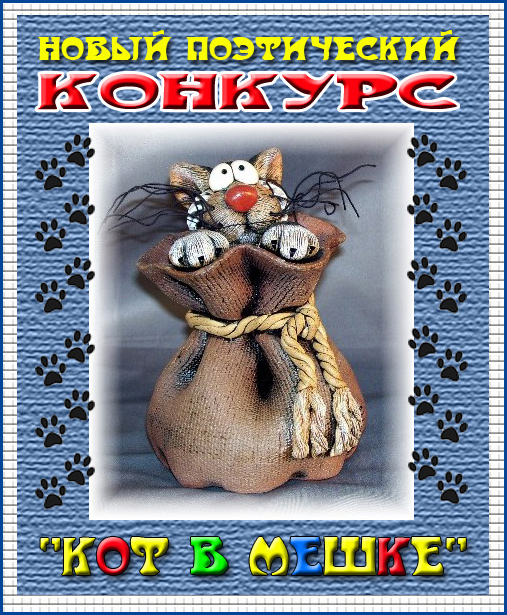 Геометрия                    80
Перпендикуляр опущенный из вершины треугольника на противоположную сторону ?
Высота
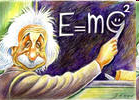 Геометрия                    100
Сколько медиан можно провести в треугольнике ?
3
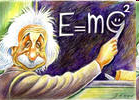 Законы   						20
Этот закон назван в честь учёного, который его формулирует так: Изменение количества движения, пропорционально приложенной движущей силе, и происходит по направлению прямой по которой, эта сила действует.
II закон Ньютона
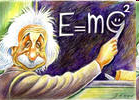 Законы   						40
Активностью радиоактивного препарата называется тело распадов за единицу времени
Закон радиоактивного распада. Открыл Резерфорд и Содди в 1902 году.
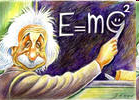 Законы   						60
Чей это закон? 
Q = I2Rt
Закон Джоуля – Ленца
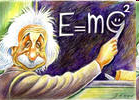 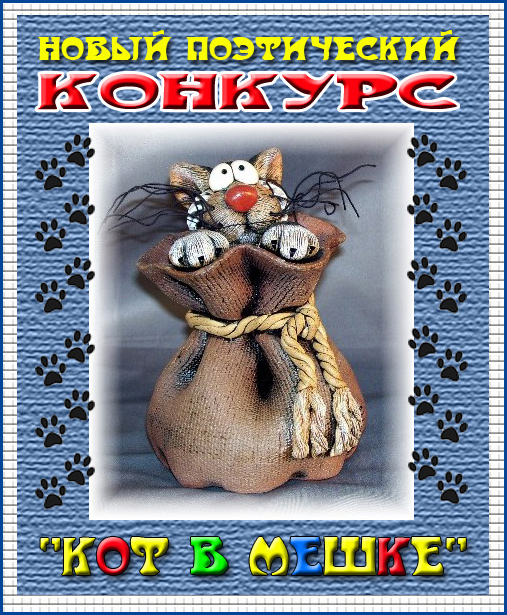 Законы   						80
Какой закон называют IV законом Ньютона?
Закон всемирного тяготения
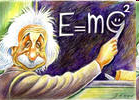 Законы   						100
Назвать закон, который сформулировал Майер в своей работе «Органическое движение» и его связи с обменом веществ. «В системе при всех химических и физических процессах данная сила остаётся постоянной величиной»?
Закон сохранения энергии
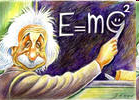 Величины					20
Мера количества и энергии, мера инертности, мера гравитационного взаимодействия.
Масса
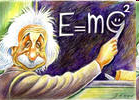 Величины 					40
Мера скорости, с которой происходят какие – либо изменения, или мера скорости и развития событий.
Время
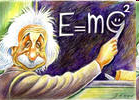 Величины 					60
Векторная физическая величина, являющаяся мерой взаимодействия тела с другими телами, в результате которого тело приобретает ускорение (или изменяет свою форму и размеры).
Сила
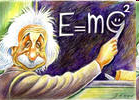 Величины 					80
Количественная мера измерения внутренней энергии при теплообмене.
Количество теплоты
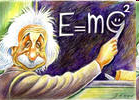 Величины 					100
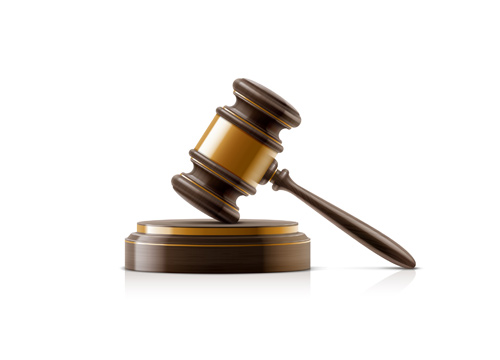 Масса одного кубометра вещества?
Аукцион
Плотность
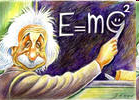 Ученые					20
Английский ботаник, вошедший в историю физики
Броун
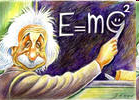 Ученые					40
Кто сформулировал законы плавания тел?
Архимед
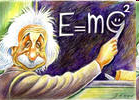 Ученые					60
Кто первым открыл I закон Ньютона?
Г.Галилей.
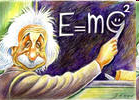 Ученые					80
О нём Пушкин писал: «Соединяя необыкновенную силу воли, с необыкновенной силой памяти. Он объял все отрасли просвещения. Жажда науки была сильнейшей страстью, сей души. Историк, механик, химик, художник стихотворец – он всё испытал.
Ломоносов
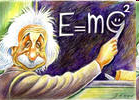 Ученые					100
Кто при помощи маятника доказал вращение Земли вокруг оси?
Фуко – французский физик в 1852 году
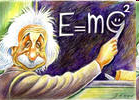 Железо					20
Устройство, предназначенное для ввода символьной информации?
клавиатура
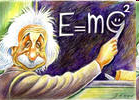 Железо					40
Устройство, передающее информацию по линиям связи?
модем
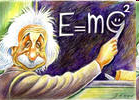 Железо					60
Назовите устройство, изображенное на рисунке?
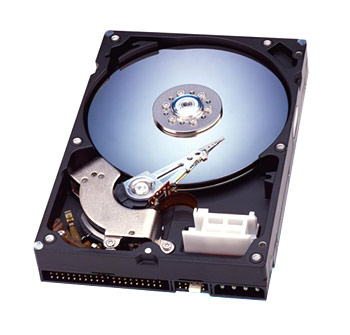 Жесткий диск
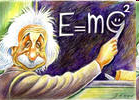 Железо					80
Существуют следующие типы этих устройств: ручные, планшетные, протяжные. Все они предназначены для перевода напечатанных изображений в цифровой, компьютерный формат?
сканеры
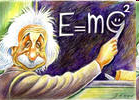 Железо					100
Устройство, главная характеристика которого измеряется в дюймах
монитор
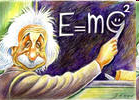 Информация					20
Минимальная единица измерения информации?
бит
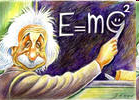 Информация					40
Сколько байт в 1 килобайте?
1024
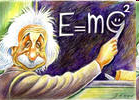 Информация					60
Сколько байт занимает фраза: 
«мама мыла раму»
в кодировке ASCI
12
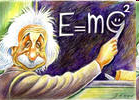 Информация					80
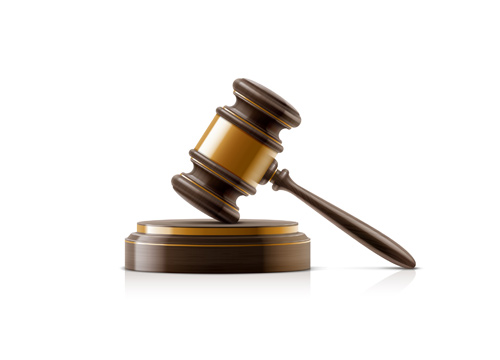 Какое устройство при выключенном питании не сохраняет информацию?
Аукцион
Оперативная память (ОЗУ)
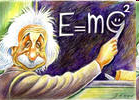 Информация					100
Папирус, бумага, магнитная лента, дискета, лазерный диск – что их объединяет?
Все они носители информации
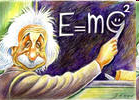 Программы					20
Перечислите стандартные программы Windows
Блокнот, Wordpad, калькулятор, Paint
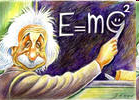 Программы					40
Графический редактор, предназначенный для работы с векторной графикой?
Coreldraw
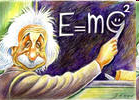 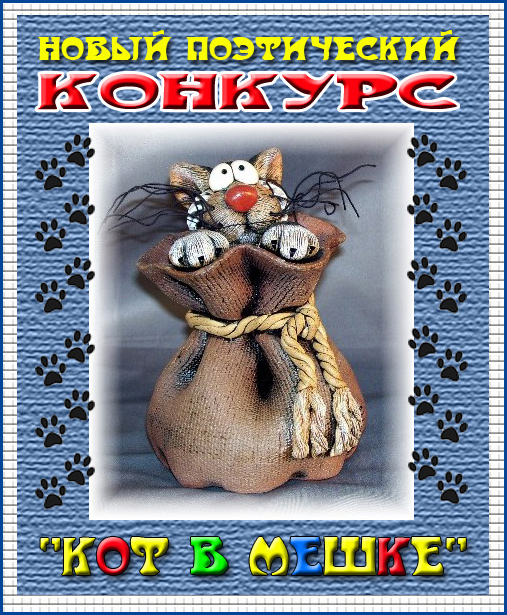 Программы					60
Самый популярный текстовый редактор?
MS Word
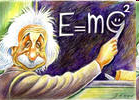 Программы					80
Специальная программа, управляющая отдельным устройством?
драйвер
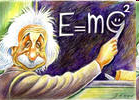 Программы					100
Программы для просмотра интернет - ресурсов
браузеры
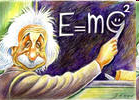